بنام خدا
تاسیسات الکتریکی و مکانیکی
رشته معماری
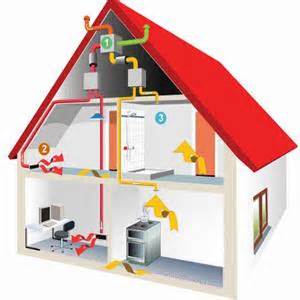 تاسیسات ساختمانی
تاسیسات مکانیکی (mechanical)

تاسیسات الکتریکی (electrical)
A .تاسیسات مکانیکی (mechanical)
مولد ها
مبدل ها
پمپ ها
تهویه مطبوع
وسایل مولد حرارت
دیگ آبگرم
در این دیگها انرژی حرارتی تولید شده توسط مشعل آب گرم را تولید کرده و سعی می شود تا از تولید بخار جلوگیری شود زیرا در این دیگها هیچ کنترل و سوپاپی در مورد بخار وجود ندارد و در صورت تولید بخار به دیگ آسیب می رساند
انواع دیگ ها
دیگهای چدنی
دیگهای فولادی
دیگ چدنی
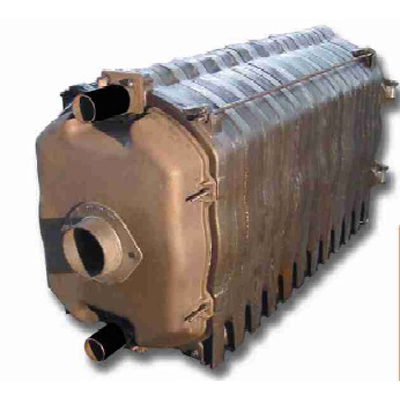 این نوع دیگ از پره های جدا از هم تشکیل شده که در محل نصب دیگ (موتورخانه)به وسیله بوشن یا مغزی پره ها به یکدیگر متصل می شوندو در جابه جایی این نوع دیگ ها به خاطر شکنندگی بالای پره ها باید دقت شود.این نوع دیگ ها به خاطر داشتن روپوش که در آن عایق حرارتی وجود دارد منحصر به فرد است.این نوع دیگ هادوام و عمر زیادی دارند.
دیگ فولادی
دوام این نوع دیگ ها کمتر از چدنی است.و خطر زنگ زدگی و خوردگی آبه علت ترکیب با اکسیژن در حرارتهای زیاد وجود دارد.بیشتر در سیستم های حرارت مرکزی با آب داغ یا بخار فشار قوی کاربرد داردو در دو مدل ساخته می شود:
1)دیگ فولادی با لوله های آتشین
2)دیگ فولادی با لوله های آب
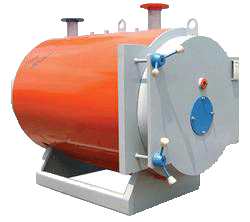 مزایای دیگهای چدنی
به علت داشتن مقاومت خوب در برابر زنگ‌زدگي عمر آن‌ها زياد است
 به دليل پره‌اي بودن ، حمل و نقل آن‌ها آسان است 
 به علت پر‌ه‌اي بودن ، در صورت نياز مي‌توان با اضافه كردن تعدادي پره ، قدرت حرارتي آن‌ها را افزايش داد 
 در صورت شكستن پره‌ها ، مي توان آن‌ها را با پره‌ي نو تعويض كرد و احتياجي به تعويض تمامي ديگ نيست.
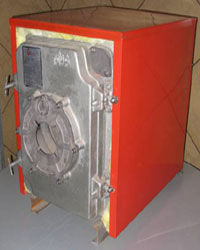 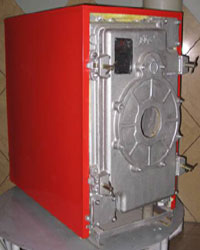 دیگ فولادی
ديگ‌هاي فولادي به صورت يك پارچه در دو نوع ، يا با لوله هاي آتش (كه در گازهاي حاصل از عمل احتراق از درون لوله‌ها عبور مي كند ) و با لوله‌هاي آب ( كه در آن آب از داخل لوله‌ها مي گذرد ) بر حسب سفارش خريدار مطابق ظرفيت مورد نظر ساخته مي‌شوند
ديگ‌هاي فولادي« فاير تيوب»كه متداول‌تر هستند، از قسمت‌هاي زير تشكيل شده است : 
 بدنه : بدنه‌ي ديگ به ابعاد مورد نياز از ورق‌هاي فولادي بريده ، پس از نورد شدن جوش كاري مي‌شود .
 لوله‌ها : لوله‌هاي ديگ‌هاي فولادي از نوع بدون درز است كه به طول مورد نياز بريده مي‌شود .
صفحات نگه‌دارنده‌ي لوله‌ها: اين صفحات هم وظيفه‌ي نگه‌داشتن لوله‌ها را انجام مي دهند و هم محفظه‌ي داخلي ديگ را از محيط خارج جدا مي‌سازند . در ديگ‌ها با طول كم ، يك « تيوب شيت » در جلو و يكي ديگر در عقب ديگ نصب مي‌شود ؛ ولي در ديگ‌هاي با طول زياد ما بين تيوپ شيت‌هاي جلو و عقب ، تيوب شیت ( يا تيوب شيت‌هاي ) ديگري هم فقط براي نگه‌داشتن لوله‌ها قرارداده مي‌شود.تيوب شيت‌هاي جلووعقب به بدنه‌ي ديگ جوش داده مي‌شوند.
كوره‌: كوره‌ي ديگ كه در آن مواد سوختني ( مازوت  نفت كوره يا نفت سياه ، گازوئيل و يا گاز ) به وسيله‌ي مشعل سوزانده مي‌شود ، از ورق فولاد آتش خوار به ابعاد مورد نياز بريده پس از نورد و جوش كاري ، داخل ديگ نصب مي‌شود و سپس به تيوب‌هاي شيت جلو و عقب ديگ جوش داده مي‌شود .
اتصالات لوله‌ي رفت و برگشت : بر روي هر ديگ آب گرم فولادي يك جا براي اتصال لوله‌ي رفت و جاي ديگري براي اتصال لوله‌ي برگشت به ديگ ، پيش‌بيني مي‌شود .

 اتصال لوله‌ي انبساط : بر روي ديگ‌هاي فولادي آب گرم محلي ، براي اتصال لوله‌ي انبساط به ديگ ، پيش‌بيني مي‌شود .
شير اطمينان : با توجه به ظرفيت فشار كار ديگ علاوه بر اتصال لوله‌ي انبساط يك و يا دو عدد شير اطمينان حساس در مقابل فشار بر روي آن نصب مي گردد . 
 شير تخليه : در پايين‌ترين قسمت‌بدنه‌ي ديگ ، يك عدد شير براي تخليه‌ي آب داخل آن ، نصب مي گردد
دريچه‌ها : بر روي ديگ‌هاي فولادي ، دريچه‌ اي به صورت « من هول » (آدم رو ) در بالا و دريچه‌‌اي به صورت « هند هول » ( دست رو ) در دو طرف قسمت پايين ، بر روي بدنه‌ي ديگ پيش‌بيني مي‌شود ، اين دريچه‌ها به وسيله‌ي واشر هاي نسوز و درب‌هاي مخصوص بسته مي‌شوند .
محفظه‌هاي دود: در جلو و عقب ديگ‌هاي فولادي محفظه‌هاي وجود دارد كه گازهاي‌خروجي‌ازيك‌پاس را دريافت كرده،به داخل لوله‌هاي پاس‌بعدي هدايت مي‌كند.
 درهاي جلو و عقب : بر روي محفطه‌هاي دود جلو و عقب ، درب هايي لولايي تعبيه شده‌اند كه به وسيله‌ي پيچ و مهره و قرار دادن نخ نسوز در زير آن ها ، بسته مي‌شوند و به هنگام تميز كردن داخل لوله‌ها و محفظه‌‌ي دود از آن ها استفاده مي‌شود
اتصال دودكش: بر روي ديگ‌هاي فولادي نيز مانند ساير ديگ‌ها جهت هدايت محصولات‌احتراق‌به‌خارج‌ ازساختمان‌محلي براي‌اتصال دودكش به آن پيش‌بيني مي‌گردد.
اتصالات مربوط به نشان‌دهنده‌ها : بر روي ديگ‌هاي فولادي جاهايي براي نصب « ترمومتر » ،« ترموستان » و « فشار سنج » پيش بيني مي‌گردد
عايق : بدنه‌ي ديگ‌هاي فولادي به وسيله‌ي يك لايه عايق حرارتي ضخيم ، پوشيده مي‌شود .
 پوشش( كاور ) : بر روي عايق بدنه ، پوششي از ورق آلومينيوم و يا ورق فولادي رنگ شده ، كشيده مي‌شود .
 شاسي:اكثرديگ‌هاي فولادي دركارخانه‌ها بر روي پايه‌ويا شاسي نصب مي‌گردند، كه در اين صورت نيازي به فوندانسيون مخصوص جهت نصب آن‌ها نيست .
2.مبدلهای حرارتی
در سیستم حرارت مرکزی برای گرم کردن هوای درون ساختمان احتیاج به دستگاههایی است که به آنها مبدل حرارتی یا وسایل پخش کننده حرارت می گویند.
مبدل های حرارتی به طور کلی به دو دسته اصلی تقسیم می شوند:
مبدل های حرارتی طبیعی
مبل های حرارتی اجباری
در مبدل های حرارتی طبیعی بدون اینکه اجباری (نیروی خارجی) وجود داشته باشد انجام می گیرد از مبدل های حرارتی طبیعی می توان رادیاتورها را نام برد
در مبدل های حرارتی اجباری در فضای پشت کویل حرارتی دارای فن هستند که حرارت کویل را بطور اجباری گرفته و به هوای محیط انتقال می دهند از مبدل های حرارتی اجباری می توان فن کویل ها را نام برد
انواع مبدل حرارتی
رادیاتور radiator
کنوکتور  convector
فن کویل fan coil
یونیت هیتر unit heater
آب گرم دیگ از طریق لوله رفت وارد این مبدل ها می شود و پس از تبادل حرارت با هوای محل از طریق لوله برگشت به دیگ برمی گردد انتقال حرارت از این مبدل ها بصورت ترکیبی از تشعشع و جابجایی است
محل نصب مبدل های حرارتی
اصولا مبدل های حرارتی را در جاهایی که تلفات حرارتشان بیشتر است باید نصب شوند تا با این تلفات مقابله کنند کاملا واضح است که این نقاط در داخل یک ساختمان زیر پنجره ها و امتداد دیوارهای خارجی و نزدیک درب های ورودی می باشند
رادیاتور
بهترین و ساده ترین وسیله تبادل حرارت در سیستم حرارت مرکزی آبی رادیاتورها می باشند که ممکن است بصورت یکپارچه یا بصورت قطعات مجزایی که هر قطعه را پره رادیاتور می نامند ساخته شوند
3
سیستم های تمام آب All water systems
انواع سیستم های تهویه مطبوع
رادیاتور
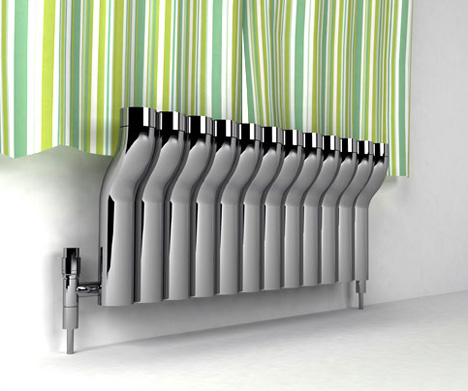 انواع رادیاتورها از نظر شکل ظاهری
رادیاتورهای لوله ای 
رادیاتورهای تخت
رادیاتورهای معمولی
رادیاتورها از نظر جنس
رادیاتورهای چدنی
رادیاتورهای فولادی
رادیاتورهای آلومینیومی
محاسن رادیاتورهای آلومینیومی نسبت به سایر رادیاتورها
جاگیری کمتر
حمل و نقل آسانتر
سبک تر و زیباتر
ضد زنگ و پوسیدگی
راندمان حرارتی بالا
شیر رادیاتور
شیری که سر راه ورود آبگرم به رادیاتور قرار می گیرد را شیر رادیاتور گویند 
این شیر دارای مهره و ماسوره ای جهت بازو بسته کردن رادیاتور از سیستم می باشد
شیرهای رادیاتور قابل تنظیم هستند یعنی می توان توسط آنها مقدار عبور آب را تنظیم کرد
ابعاد رادیاتور
انواع رادیاتورها در اندازه های مختلف به بازار عرضه می شوند
رادیاتورهای فولادی موجود در بازار به شرح زیر است:
150*300
150*500
150*600
200*300
200*500
200*600
عدد کوچکتر پهنای رادیاتور و عدد بزرگتر فاصله مراکز دو بوشن ورودی و خروجی آب رادیاتور را مشخص می نماید
انتخاب نوع رادیاتور با توجه به شرایط مکان توسط طراح سیستم انجام می گیرد
کنوکتور convector
یکی از وسایل مبدل حرارت کنوکتور می باشد که از تعدادی لوله با پره آلومینیومی که در داخل جعبه با محفظه ای قرار دارند تشکیل شده است. ساختمان کنوکتور شبیه فن کویل می باشد با این تفاوت که دارای بادبزن نمی باشد. هوا از پایین وارد محفظه شده و پس از تبادل حرارت با لوله های پره دار گرم و سبک شده و از بالا خارج می شود.
قدرت حرارتی کنوکتور بستگی به عوامل زیر دارد:
ارتفاع محفظه
مقدار و طول لوله ها
جنس پره ها و لوله ها
محل قرار گرفتن آن و خروج هوا
آب داخل لوله
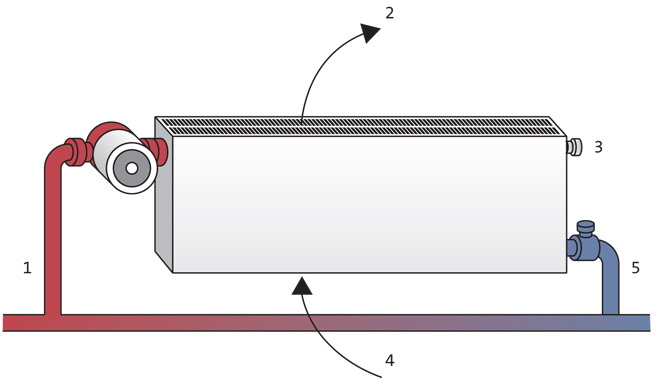 انتقال حرارت در کنوکتور به صورت جابجایی طبیعی صورت می گیرد و تنظیم حرارتی آن بوسیله شیر ( کم و زیاد کردن سیال ورودی ) و یا دمپر ( کم و زیاد کردن جریان هوای خروجی ) انجام می شود.
برای اینکه دسترسی به داخل کنوکتور مشکل است بنابراین شیر هواگیری آن را اغلب از نوع شیر خودکار انتخاب می کنند.
کنوکتور برای جایی که از بخار و یا آب داغ به عنوان حامل حرارت استفاده می شود مناسب است زیرا امکان تماس پیدا کردن با سطوح داغ وجود ندارد
انواع کنوکتور
آویز
مبلی
نیمه مبلی
دیواری
لوله پره دار
فن کویل          FAN COIL
یک مبدل حرارتی دو فصلی است که با گردش هوای اجباری کار می کند فن کویل در ساختمانهای اداری و آموزشی کاربرد بیشتری دارد. در تابستان می توان فن کویل را به چیلر وصل کرد و در زمستان فن کویل را به موتورخانه وصل می کنند.
اجزا تشکیل دهنده فن کویل
کویل حرارتی و برودتی
فن
الکتروموتور
تشتک یا عرق گیر
فیلتر هوا
دریچه ورود هوا
کلید قطع و وصل
تعداد طول و قطر لوله های مسی و همچنین تعداد ردیف های کویل بر مبنای ظرفیت فن کویل محاسبه و طراحی می شود.
کویل های فن کویل مجهز به لوله های رفت و برگشت (ورودی و خروجی) و لوله هواگیر می باشند.
کاربرد فن کویل
بهترين كاربرد سيستم فن كويل مربوط به مواردي است كه بخواهيم درجه حرارت هر فضا بطور جداگانه كنترل شود.
كاربردهاي مناسب اين سيستم عبارتند از:
هتلها و متلها و ساختمانهاي اپارتماني و ساختمانهاي اداري .
اگر چه در تعدادي از ساختمانهاي بيمارستانها نيز از سيستم فن كويل استفاده ميشود ولي اين موضوع چندان مناسب نبست زيرا بازده فيلتر هواي فن كويلها كم است و نگهداري و تميز كردن انها نيز مشكل خواهد بود.
انواع فن کویل از نظر مجاری هوا
فن کویل هایی که دو مجرا برای جریان هوا دارند:
1- ورودی هوای برگشت از پایین 
2- ارسال هوا از پایین
فن کویل هایی که سه مجرا برای جریان هوا دارند:
1- ورود هوای برگشت از پایین
2- ورود هوای تازه از پشت
3- ارسال هوا از بالا
انواع فن کویل از نظر ارسال هوا
فن کویل با ارسال هوا از بالا
فن کویل با ارسال هوا از جلو
فن کویل با ارسال هوا از بالا و جلو
[Speaker Notes: مبدل های حرارتی]
انواع فن کویل از نظر ساخت
زمینی 
سقفی
کانالی
فن کویل زمینی
ظرفیت این فن کویل‌ها ۲۰۰ الی ۱۰۰۰ فوت مکعب در دقیقه بوده و هوا را بصورت بالا زن یا روبرو زن منتشر می‌سازند.
فن کویل سقفی
ظرفیت این فن کویل‌ها هم معمولاً بین ۲۰۰ الی ۱۰۰۰ فوت مکعب در دقیقه می‌باشد. این فن‌کویل‌ها به دوصورت کابینت دار و بدون کابینت می‌باشند.
فن کویل کانالی
در ظرفیت‌های ۶۰۰ الی ۲۰۰۰ فوت مکعب در دقیقه ساخته می‌شوند و به سه طرح زیر می‌باشد:
1- کانالی سقفی توکار
2-کانالی سقفی روکار
3-کانالی دیواری روکار ایستاده
موارد استفاده فن کویل
فن کویلها معمولاً به دو صورت مورد استفاده قرار می‌گیرند. در حالت اول فن کویل فقط حرارت و برودت مورد نیاز را تامین می‌کند و هوای تازه توسط هوارسان مرکزی و بوسیله کانال‌های توزیع هوا در سطح محل منتشر می‌گردد تا تهویه مناسب در محل مورد نظرانجام گیرد. در این حالت میزان بار سرمایی وگرمایی توسط ترموستات بکار رفته در فن کویل و با خاموش و روشن شدن فن تنظیم می‌گردد.
در حالت دوم علاوه بر تامین حرارت و برودت مورد نیاز، وظیفه تامین هوای تازه را نیز بعهده دارد. بدین صورت که فن دستگاه، هوای تازه را از طریق دریچه تعبیه شده در پشت فن کویل گرفته و در محل پخش می‌کند. از محاسن این روش می‌توان به کاهش هزینه‌های مربوط به سیستم هوارسان مرکزی و متعلقات مربوطه اشاره نمود و عدم فیلتراسیون هوای تازه از معایب این روش می‌باشد.
3
سیستم های تمام آب All water systems
انواع سیستم های تهویه مطبوع
فن کویل
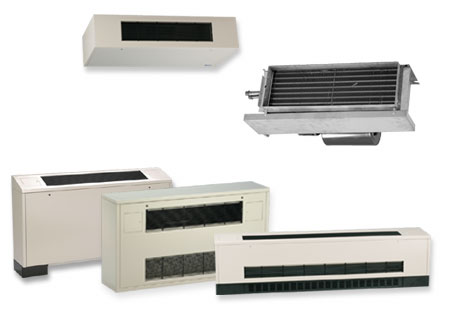 یونیت هیتر unit heater
یونیت هیتر از یک کویل حرارتی پره دار که بصورت مارپیچ در داخل محفظه ای فلزی قرار دارد تشکیل شده است. در داخل کویل آبگرم یا آب داغ یا بخار آب جریان دارد و انتقال حرارت بوسیله یک فن که در پشت کویل حرارتی قرار دارد انجام می گیرد. یونیت هیتر قدرت تبادل حرارتی بیشتری نسبت به کنوکتور و رادیاتور دارد لذا برای گرمایش محل های بزرک نظیر کارخانجات یا اماکن ورزشی یا فروشگاههای زنجیره ای و ... استفاده می شود.
قسمتهای مختلف یونیت هیتر
کویل
بادبزن (ونتیلاتور)
محفظه فلزی
صافی 
دمپر
انواع یونیت هیتر از نظر واسطه و انرژی حرارتی
در این طبقه بندی یونیت هیترها به انواع 
آبی 
 بخار 
 برقی تقسیم بندی می شوند .
انواع یونیت هیتر از نظر نوع پروانه
در این طبقه بندی یونیت هیترها به انواع
ملخی 
 سانتریفوژ تقسیم بندی می شوند
انواع یونیت هیتر از نظر ترتیب قرار گرفتن قطعات
مکنده (که به وسیله پروانه از روی کویل مکیده می شود) 
دمنده (که در آن هوا بوسیله فن به روی کویل دمیده می شود) تقسیم بندی می شود
انواع یونیت هیتر از نظر محل نصب
در این طبقه بندی یونیت هیترها به انواع سقفی آویزی و زمینی دسته بندی می شوند در نوع سقفی آویزی جریان هوا می تواند افقی و یا عمودی باشد و در نوع زمینی دستگاه بروی زمین نصب می شود و هوا بوسیله هدایت کننده هایی به سمت و محل مورد نظر هدایت می شود
یونیت هیتر زمینی
یونیت هیترسقفی
کاربرد یونیت هیتر
یونیت هیترها برای موارد زیر به کار می روند :
1-    داشتن قدرت حرارتی زیاد
2-    جاگیری کمتر مخصوصا در مدلهای دیواری و سقفی
3-    توزیع بهتر هوای گرم
4-    سرعت زیاد در گرم کردن فضا
انتخاب یونیت هیتر
با استفاده از فاکتورهای مهم زیر می توان تعداد و مدل مورد نظر یونیت هیتر را تعیین کرد :
1-    سیال حامل انرژی
2-    نوع یونیت هیتر مناسب
3-    محل قرار گیری یونیت هیتر
4-    سطح مجاز سروصدا
5-    ظرفیت حرارتی
6-    نیاز به انجام تصفیه مکانیکی
پمپ ها  (Pumps)
پمپ ها  (Pumps)
به طور کلی پمپ به دستگاهی گفته می شود که انرژی مکانیکی را از یک منبع خارجی می گیرد و به سیالی که از آن عبور می کند می دهد. در نتیجه انرژی سیال بعد از خروج از پمپ افزایش می یابد. از این وسیله برای انتقال سیال به یک ارتفاع معین و یا حرکت سیال در مدارهای مختلف هیدرولیکی و سیستم های لوله کشی و به طور کلی انتقال سیال از یک نقطه به نقطه دیگر استفاده می شود.
در انتخاب نوع پمپ و طراحی آن، مشخصات هیدرولیک سیستم، خصوصیات فیزیکی و شیمیایی سیال نظیر گرانروی، وزن مخصوص، درجه حرارت، خورندگی و همچنین وجود اجسام ناخالص و گازهای همراه با سیال و سرانجام مقدار حجم عبوری سیال از پمپ در واحد زمان، مد نظر قرار می گیرد.
     متدوال ترین نحوه تقسیم بندی پمپ ها بر مبنای نحوه انتقال انرژی به سیال است. در این روش پمپ ها به دو دسته اصلی تقسیم می شوند:
1) پمپ های دینامیکی (Dynamic Pumps):
پمپ هایی که انتقال انرژی از آن ها به سیال به طور دائمی انجام می شود را پمپ های دینامیکی می گویند. پمپ های گریز از مرکز از انواع پمپ های دینامیکی می باشند.
2) پمپ های جابه جایی ((Displacement Pumps:
پمپ هایی که انتقال انرژی از آن ها به سیال به صورت متناوب صورت می گیرد را پمپ های جابه جایی می نامند. پمپ های پیستونی (رفت و برگشتی) از انواع پمپ های جابه جایی هستند.
« پمپ های گریز از مرکز ((Centrifugal Pumps »
متداول ترین نوع پمپ ها در صنعت نوع گریز از مرکز است زیرا:
    پمپ های گریز از مرکز در بین انواع پمپ ها به علت شکل ساده ساختمانی، نسبت پایین حجم به توان مصرفی و تنوع فراوان موارد مصرف در مقایسه با سایر پمپ ها از اهمیت بیشتری برخوردار می باشند:
هر پمپ گریز از مرکز دارای بخش های زیر می باشند:
1) لوله ورودی یا قسمت مکش ((Suction
2) لوله خروجی یا قسمت رانش ((Discharge
3) پوسته لوله ((Shell
4) چرخ یا پروانه پمپ ((Impeller
« تقسیم بندی پمپ های گریز از مرکز »
متداول ترین روش تقسیم بندی از دیدگاه طراحی و عملی، تقسیم بندی براساس مسیر حرکت سیال در پروانه است. از این نظر پمپ های گریز از مرکز به سه دسته اصلی تقسیم می شوند:

1) پمپ های گریز از مرکز با جریان شعاعی ((Radial Flow
2) پمپ های گریز از مرکز با جریان محوری ((Axial Flow
3) پمپ های گریز از مرکز با جریان مختلط ((Mixed Flow
در نوع اول، سیال موازی محور وارد پروانه پمپ و عمود بر آن از پروانه خارج می شود از این پمپ ها  برای ایجاد فشارهای بالا در دبی های کم استفاده می شود.
    در نوع دوم، سیال موازی با محور وارد پروانه شده و موازی با آن نیز خارج می شود. از این پمپ برای تولید دبی های زیاد و ارتفاع های کم (ارتفاعی که پمپ به سیال می دهد) استفاده می شود.
    در نوع سوم، سیال موازی محور وارد پروانه و به طور مایل نسبت به محور از پروانه خارج می شود از این پمپ ها برای فشار ها و دبی های  متوسط استفاده می شود.
«مشخصات اصلی پمپ های گریز از مرکز»
- قیمت ارزان واحد پمپ نسبت به یک کیلووات قدرت مفید تولیدی.
- جریان سیال به طور دائم و یکنواخت می باشد. 
- فضای کمتری را متناسب با قدرت تولیدی اشغال می کند.
- هزینه نگهداری نسبتا کمی دارد.
- راندمان بالایی در فرآیندها دارند.
اجزا اصلی و ساختمان مکانیکی:
1- محرک (الکتروموتور)        
2- شفت 
3-محفظه پمپ
سیستم های تهویه مطبوع
1
سیستم های تمام هوایی  All Air Systems
انواع سیستم های تهویه مطبوع
ایرواشر  Air Washer
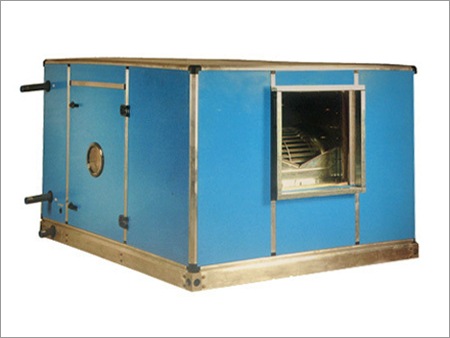 1
سیستم های تمام هوایی
انواع سیستم های تهویه مطبوع
هواساز  AHU
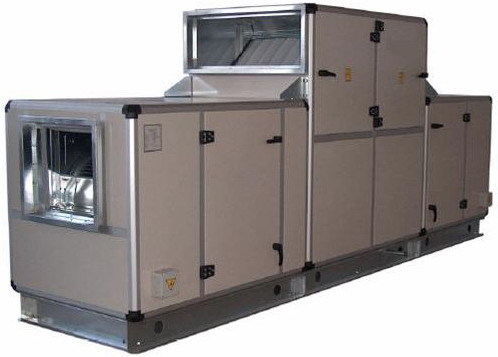 2
سیستم های هوا – آب Air & water systems
انواع سیستم های تهویه مطبوع
هواساز  +   فن کویل
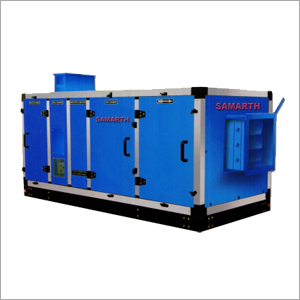 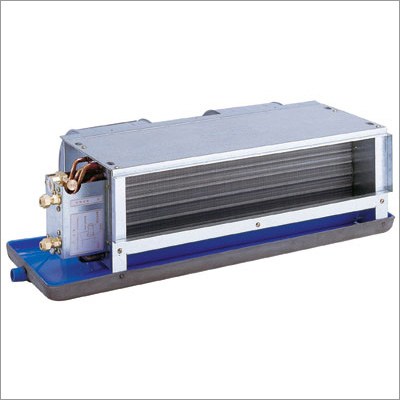 4
سیستم های انبساط مستقیمDX coil systems
انواع سیستم های تهویه مطبوع
اسپیلیت
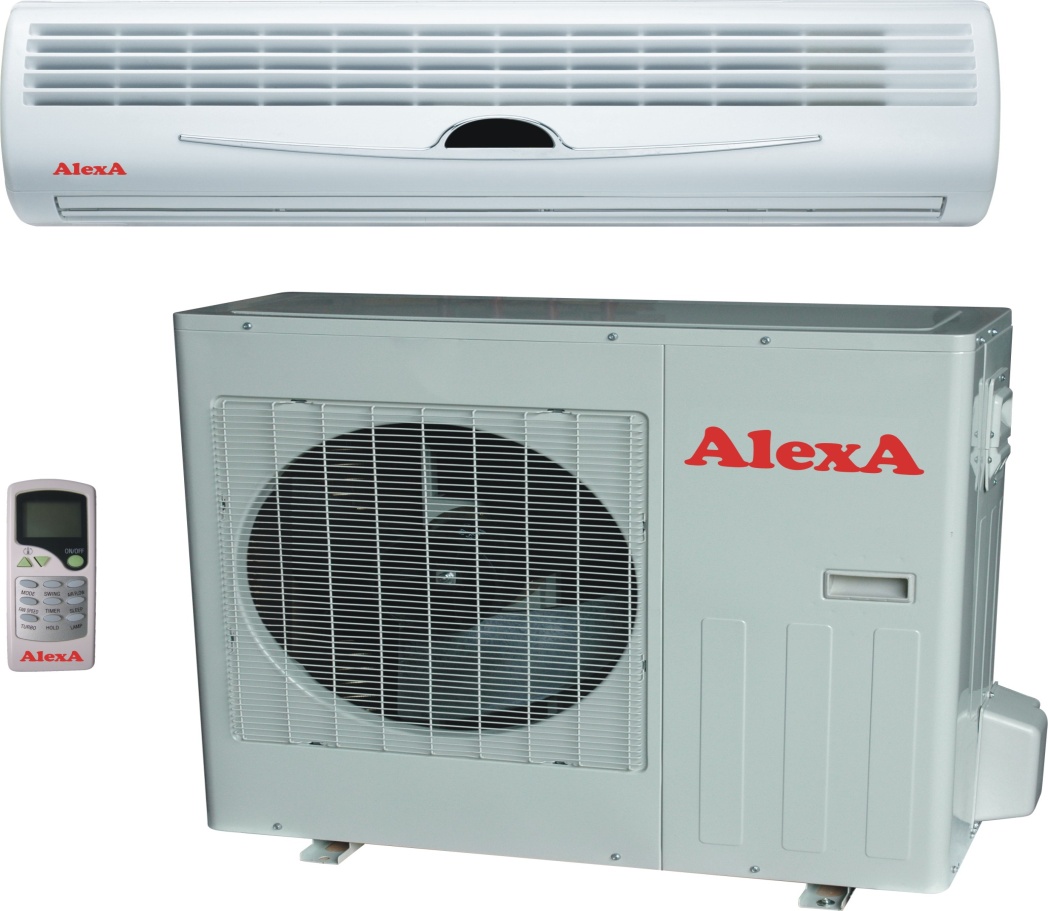 انواع سیستم های تمام هوا
1
معرفي سیستم های تمام هوايي
CAV Single Zone System
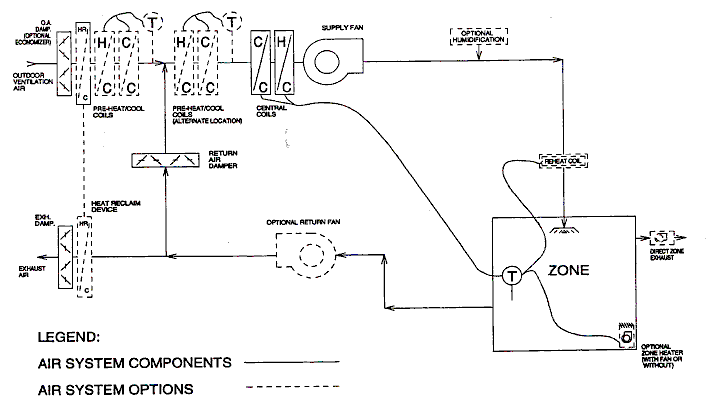 1
معرفي سیستم های تمام هوايي
CAV Single Zone System
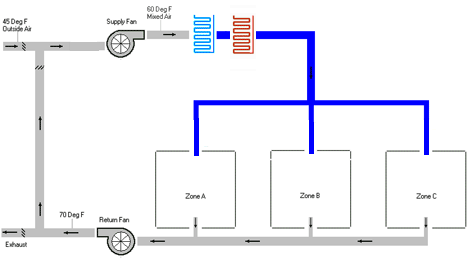 در یک سیستم CAV حجم هوای فن برابر با حداکثر هوای مورد نیاز فضاها است و دمای فضاها توسط تغییر در دمای هوای خروجی از کویل کنترل می شود.
مزایا :
 طراحی آسان، قابل اتکا و بدون پیچیدگی.
 مناسب فضاهایی که کنترل فشار در آن ها مهم است.
معایب :
* مصرف بالای انرژی که شامل اتلاف انرژی سرمایش، گرمایش و فن می شود.
2
معرفي سیستم های تمام هوايي
CAV Terminal Reheat System
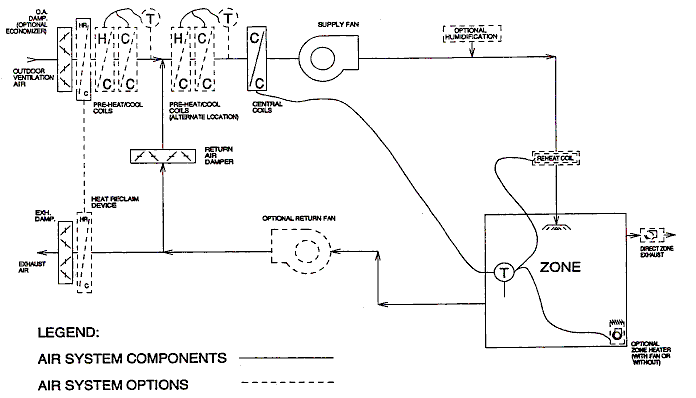 2
معرفي سیستم های تمام هوايي
CAV Terminal Reheat System
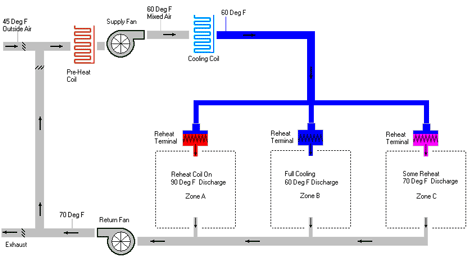 در این سیستم هوا مطابق با شرایط بدترین زون سرد شده و برای سایر زون ها مطابق نیاز آن در ترمینال مربوطه بازگرمایش میشود.
مزایا :
کنترل رطوبت به خوبی صورت میگیرد.
 طراحی و کنترل سیستم راحت است.
معایب :
* اتلاف انرژی آن زیاد است(دور فن حداکثر و بازگرمایش).
3
معرفي سیستم های تمام هوايي
CAV 2-Deck Multizone System
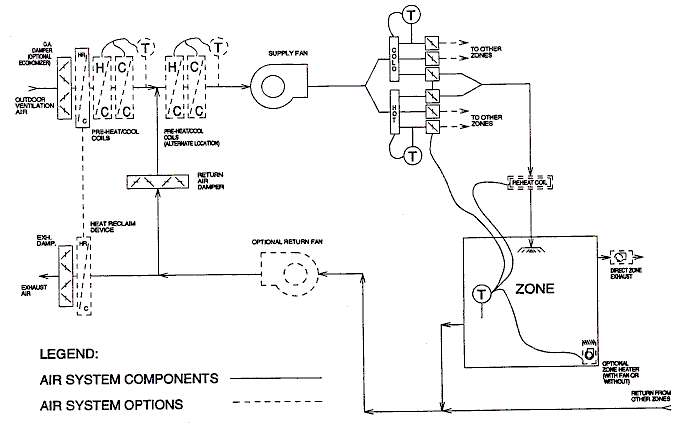 3
معرفي سیستم های تمام هوايي
CAV 2-Deck Multizone System
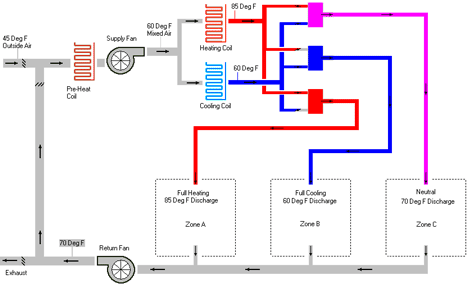 3
معرفي سیستم های تمام هوايي
CAV 2-Deck Multizone System
مزایا:
 توزیع هوا ساده است چون هر زون کانال مربوط به خود را دارد.
 امکان کنترل رطوبت و رطوبت زدایی به صورت مرکزی.
 تعمیر و نگهداری کاملا مرکزی است.
 دستگاه هواساز به صورت کامل در کارخانه ساخته میشود.

معایب :
*تعداد کانال های خارج شده از هواساز زیاد است و نیاز به فضا دارد .
* مصرف انرژی آن نسبتا زیاد است (در ماه های سرد که هوای گرم و سرد مخلوط می شوند).
4
معرفي سیستم های تمام هوايي
CAV 3-Deck Multizone System
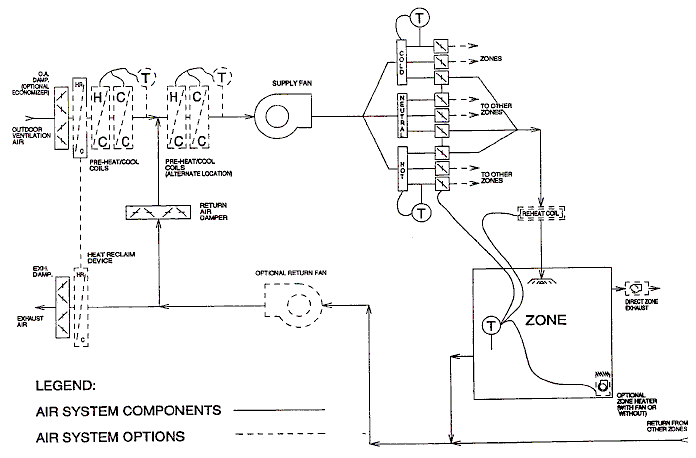 4
معرفي سیستم های تمام هوايي
CAV 3-Deck Multizone System
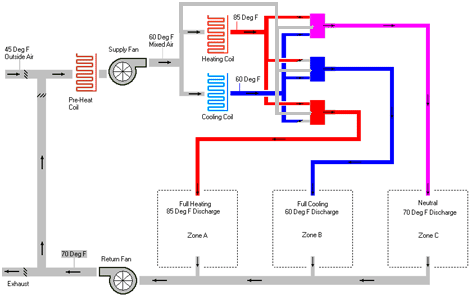 4
معرفي سیستم های تمام هوايي
CAV 3-Deck Multizone System
مزایا:
 سیستمی کاملا عملی و از لحاظ مصرف انرژی بسیار با صرفه است.
 از لحاظ سهولت نصب، این سیستم از سیستم چند زونه با گرمایش زون مناسب تر است.
معایب :
* برای فضاهای که به میزان زیادی هوای تازه نیاز دارند باید تدابیر خاصی اتخاذ شود (مثلا ممکن است دمای پلنوم کنار گذر خیلی پایین بیاید).
* نمی تواند مانند چند زونه با بازگرمایش رطوبت را کنترل کند.
5
معرفي سیستم های تمام هوايي
CAV Dual Duct System
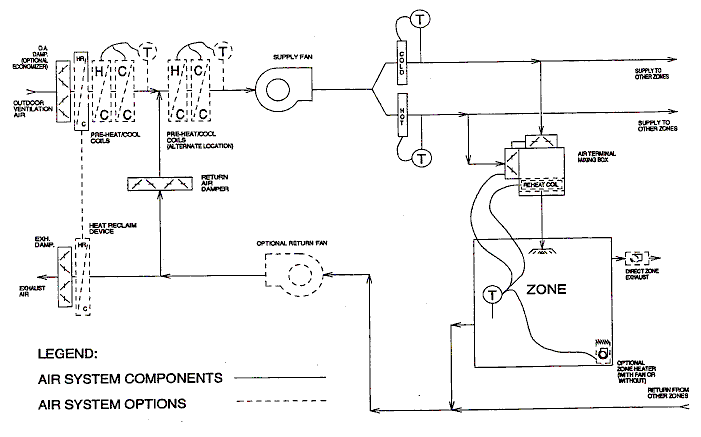 5
معرفي سیستم های تمام هوايي
CAV Dual Duct System
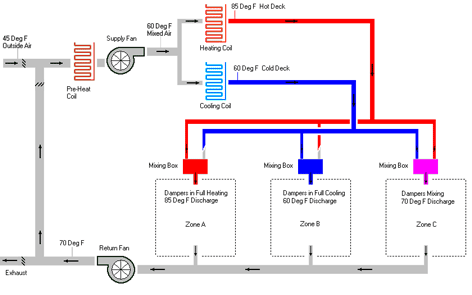 5
معرفي سیستم های تمام هوايي
CAV Dual Duct System
ترموستات اتاقی دمپر هوای گرم و سرد را کنترل و با مخلوط کردن هوا دمای مورد نیاز را تأمین میکند.
مزایا :
سیستم تمام هوایی است و هزینه اولیه و نگهداری آسان تری دارد.
 در مصرف انرژی زیاد صرفه جویی نمیکند ولی از سیستم بازگرمایش با صرفه تر است زیرا در تابستان کویل گرم کار نمیکند و هوای سرد و برگشت مخلوط میشوند.
معایب :
* در مورد کنترل رطوبت مشکل دارد.
* کانال کشی بیشتری دارد و هزینه اولیه آن بالاست.
* طراحی آن در مقایسه با سیستم بازگرمایش مشکل تر است.
6
معرفي سیستم های تمام هوايي
CAV 4-Pipe Induction System
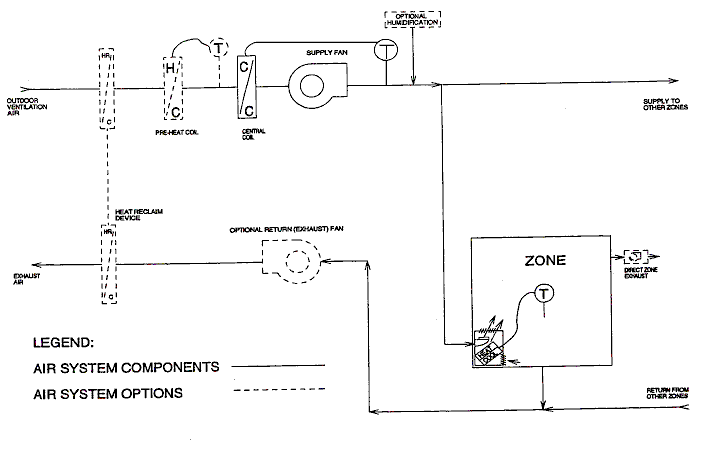 7
معرفي سیستم های تمام هوايي
CAV Tempering Ventilation System
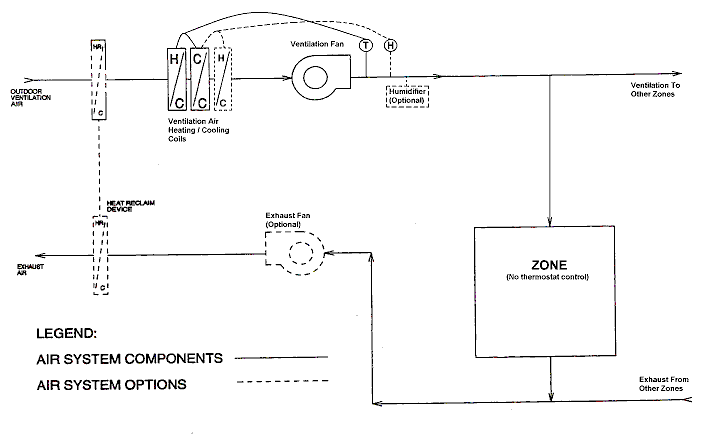 8
معرفي سیستم های تمام هوايي
VAV Systems
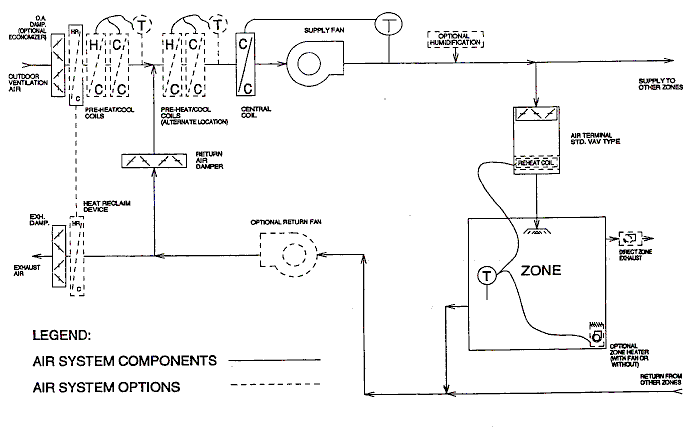 8
معرفي سیستم های تمام هوايي
VAV Systems
مزایا:
 یک سیستم VAV خالص هیچ گونه انرژی حرارتی و الکتریکی هدر نمی دهد.
 هواسازهای  VAV غالبا کوچکترند و کانال کشی در این سیستم ها ابعاد کوچکتری دارد.
 در این سیستم فن بر خلاف CAV فن همواره در حالت حداکثر کار نمی کند و انرژی انتقالی کمتری مصرف می شود.
معایب :
* این سیستم تنها می تواند سیستم سرمایشی باشد در نتیجه برای تکمیل آن نیاز به  سیستم های کمکی می باشد.
* ثابت نگه داشتن و کنترل فشار به دلیل تغییر حجم هوای ورودی مشکل و نیازمند کنترل های پیچیده تری است.
* تأمین هوای تازه مورد نیاز در حالت پاره بار مشل است.
* کم شدن سرعت هوا در حالت پاره بار گردش هوا را مختل می کند.
9
معرفي سیستم های تمام هوايي
VAV 1-Fan Dual Duct System
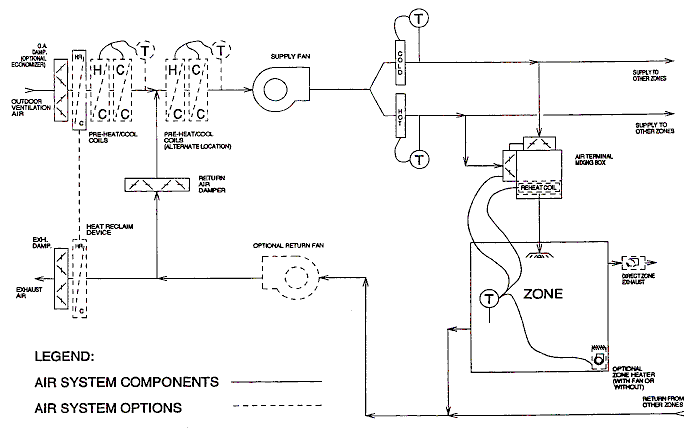 9
معرفي سیستم های تمام هوايي
VAV 1-Fan Dual Duct System
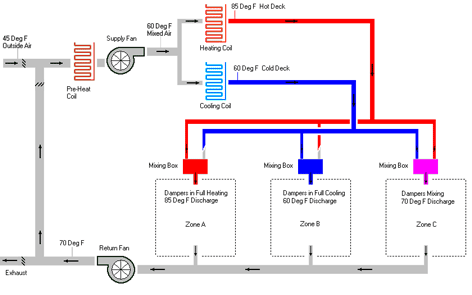 9
معرفي سیستم های تمام هوايي
VAV 1-Fan Dual Duct System
مزایا :
 اتلاف انرژی فقط در فصل زمستان اتفاق می افتد و خیلی کمتر از حالت CAV است.
 طراحی و نصب آسان.
 در انرژی انتقالی صرفه جویی می کند.
 فضای مورد نیاز برای عبور کانال ها از زیر سقف کم است.
 در این سیستم به خوبی می توان از چرخه با صرفه استفاده کرد که مصرف انرژی را به صورت قابل توجهی کاهش می دهد.
معایب :
* باز هم اتلاف انرژی وجود دارد.
* رطوبت زدایی به خوبی CAV نیست هر چند با تغییراتی در کنترل ترمینال میتوان رطوبت زدایی را انجام داد.
* یک سیستم هوایی آبی است.
هزینه اولیه آن نسبت به VAVپایه بیشتر است هر چند قابل توجیه است.
10
معرفي سیستم های تمام هوايي
VAV 2-Fan Dual Duct System
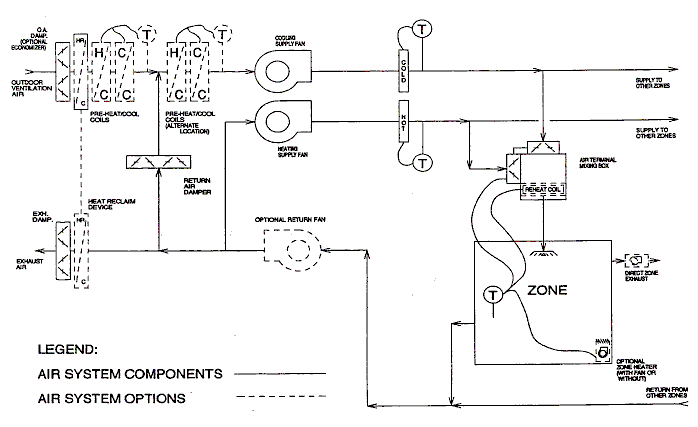 10
معرفي سیستم های تمام هوايي
VAV 2-Fan Dual Duct System
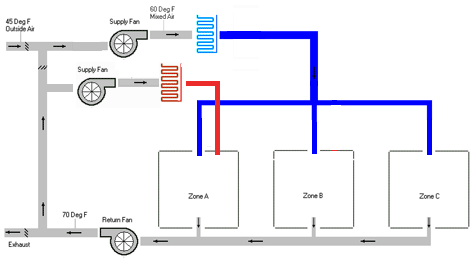 11
معرفي سیستم های تمام هوايي
Variable Volume / Temperature (VVT) System
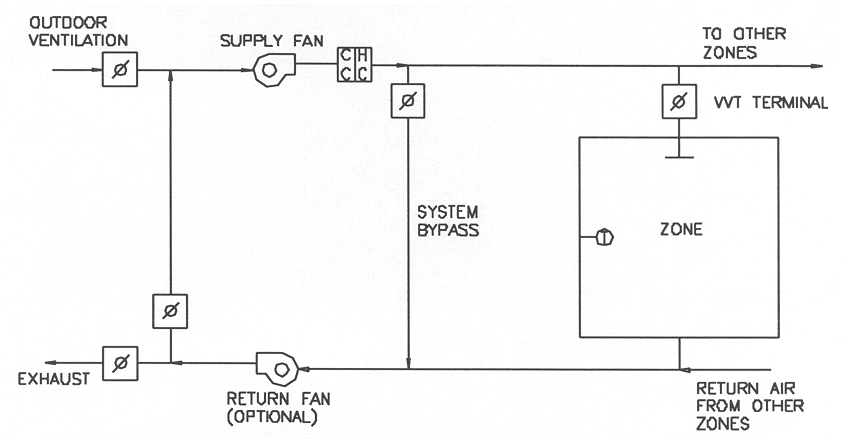 شوفاژ
شوفاژ دیواري که بعضا با نام پکیج شناخته شده است، محصولی است که گرمایش و آب گرم بهداشتی
اماکن مختلف را تامین می کند . این دستگاه به گونه اي طراحی شده است که اجزاي تشکیل دهنده
مدارهاي گاز، گرمایش، آب گرم مصرفی و سیستم کنترلی این مدارها در مجموعه اي کوچک قرار دارد و
به علت وزن کم قابل نصب روي دیوار می باشد.
به این ترتیب با استفاده از آن نیاز به احداث موتورخانه در ساختمان ها منتفی خواهد شد
شوفاژ دیواري ، با وجود کوچکی، معادل یک موتورخانه عمل می کند.
دستگاه پکیج گرمایی :
پکیج گرمایی وظیفه تامین آب گرم مصرفی وتامین آب گرم رادیاتورها را بر عهده دارد که در دو مدل
دیواري و زمینی طراحی شده اند . که در مدلهاي زمینی داراي یک منبع آب گرم مصرفی می باشند و
به هنگا م استفاده از آب گرم مصرفی گردش آب گرم در رادیاتورها متوقف نمی شود ولی در
پکیجهاي دیواري که منبع آب گرم مصرفی ندارد دستگاه نمی تواند در آن واحد هم آب گرم مصر فی
را تامین کند و هم آب گرم رادیاتورها را تامین کند . لذا الویت گرمایش با گرم کردن آب گرم
مصرفی می باشد وتا زمانیکه شیر آب گرم مصرفی باز باشد دستگاه نمی تواند رادیاتورها را گرم کند
ابعاد پکیج دیواري
روش کار پکیج دیواري
راهنماي انتخاب ونصب وراه اندازي دستگاهها
انتخاب دستگاه:
1دودکش ساختمان
2متراژ ساختمان
3مقدار مورد نیاز آب گرم مصرفی
4- تامین اکسیژن مورد نیاز دستگاه
شرایط و مقدار مورد نیاز آب گرم مصرفی در ساختمان:
دستگاه پکیج گرمایی وظیفۀ گرم نمودن رادیاتورهاي ساختمان و تامین آب گرم مصرفی در ساختمان را
بر عهده دارد.
پکیج بدون فن
1-ارتفاع دودکش
2-دودکش مستقل
3-فاصله از روي دستگاه تا سوراخ دودکش دیوار
4-کلاهک تعدیل
5-طول لوله افقی دودکش
6-عایق نمودن لولۀ دودکش
نقشه انفجاري پکیج دیواري بدون فن
نمونه هایی از مدل هاي مختلف دودکش دو جداره و اتصالات آن:
پکیج فن دارHERMETIK
شرایط مورد نیاز جهت استفاده از دستگاه فن دار:
دستگاه فن دار طوري طراحی شده است که نیازي به دودکش ساختمان ندارد و هوای مورد نیاز 
سوختن در دستگاه از محیط آزاد بیرون از محل نصب دستگاه به داخل دستگاه مکیده می شود . به
همین دلیل دستگاه فن دارمجهز به یک دودکش مخصوص دوجداره می باشد که جداره داخلی آن
قطرش 6 سا نتیمترمی باشد و دود دستگاه ازطر یق این لوله به محیط بیرون تخلیه می گردد و جداره
خارجی آن 10 سانتیمترمی باشد که لوله 6 سانتیمترتخلیه دود در آن قراردارد و هواي تازه مورد
نیازجهت سوختن در دستگاه ازطریق این لوله وارد محفظه احتراق دستگاه می شود.
نقشه انفجاري یک پکیج دیواري فن دار
لوله کشی و شیر آلات
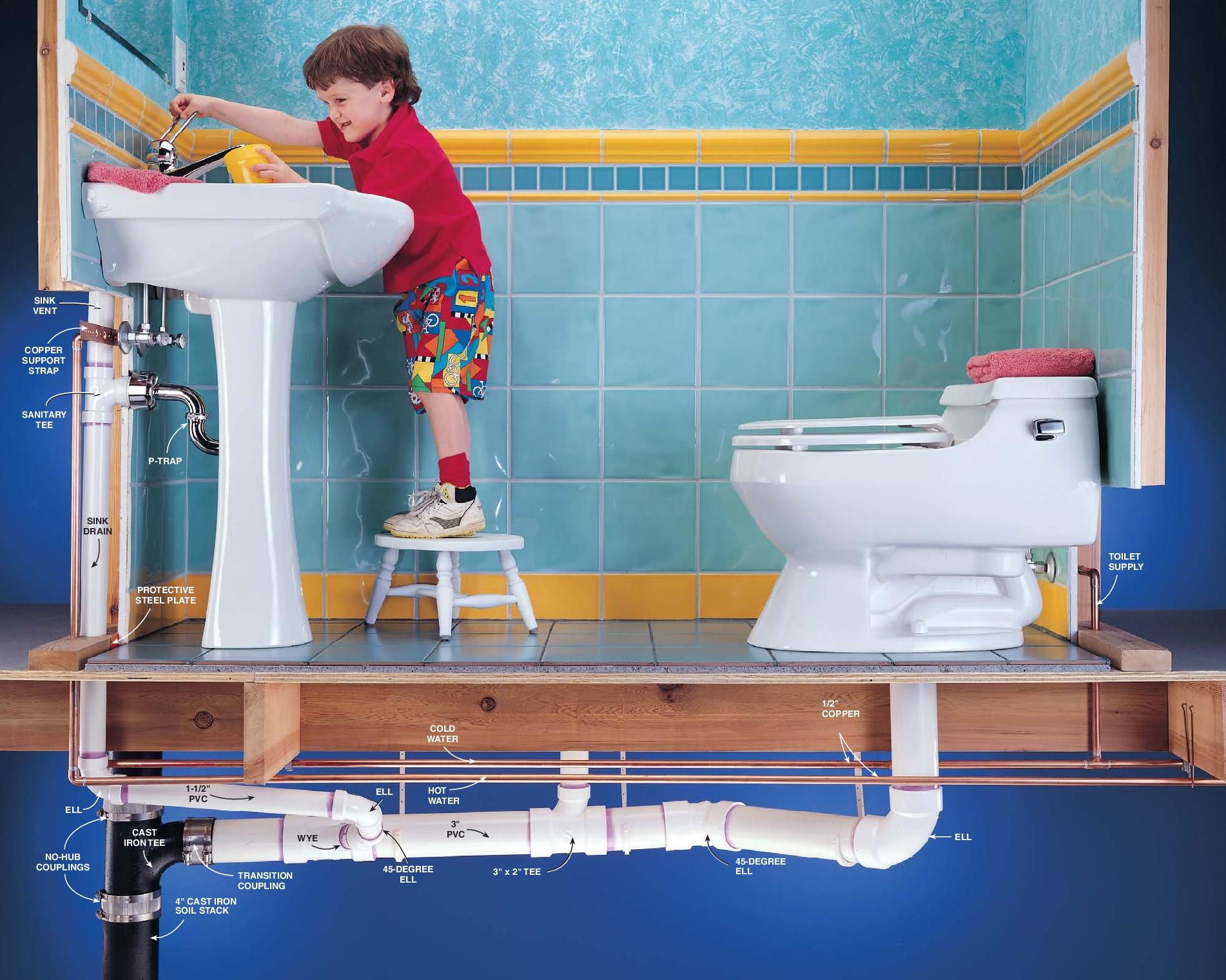 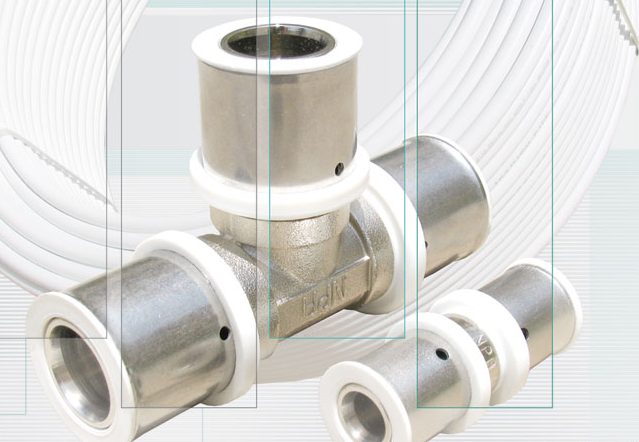 انواع لوله ها و کاربرد آنها
لوله های فلزی(فولادی، گالوانیزه، چدن)
لوله های سیمانی و آزبست
لوله های پلی پروپیلن
لوله های پلی اتیلن
لوله های پنج لایه
لوله های پی وی سی
لوله های پوش فیت
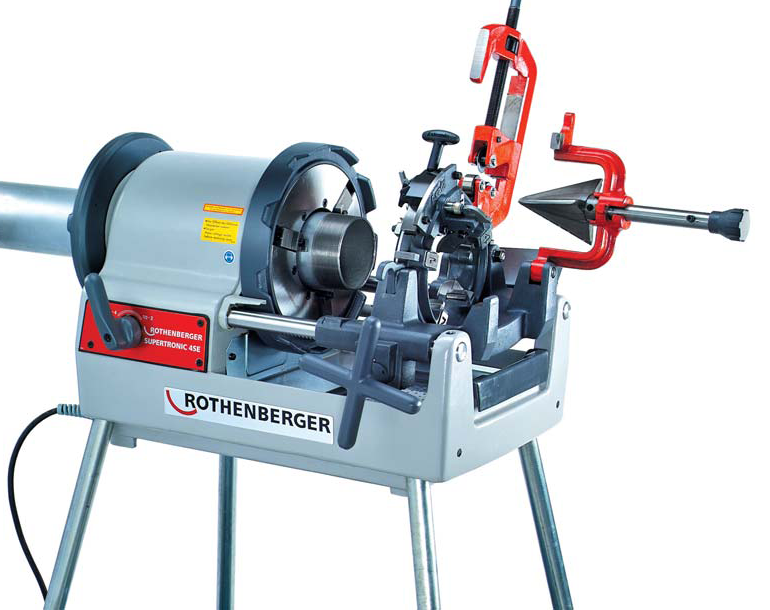 فولادی:
شامل لوله های درز دار یا بدون درز سیاه
مورد استفاده در حرارت مرکزی و آتش نشانی
آتش نشانی                
حرارت مرکزی  (آبگرمکن، پکیج و سیستم مرکزی)
لوله های چدنی: مورد استفاده در فاضلاب و آب باران
لوله های سیمانی: مورد استفاده در دودکش و خطوط انتقال 
آب. از این لوله ها کمتر استفاده می شود.
لوله های پلی پروپیلن: مورد استفاده در آب سرد ساختمانها
لوله های پلی اتیلن: مورد استفاده در انتقال آب، گاز و فاضلاب
لوله های پنج لایه: مورد استفاده در آب سرد و گرم
اندازه و استانداردهای لوله در سرویس های بهداشتی:
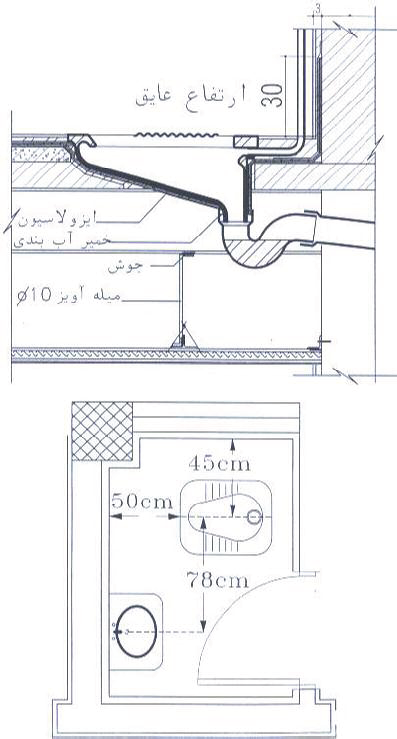 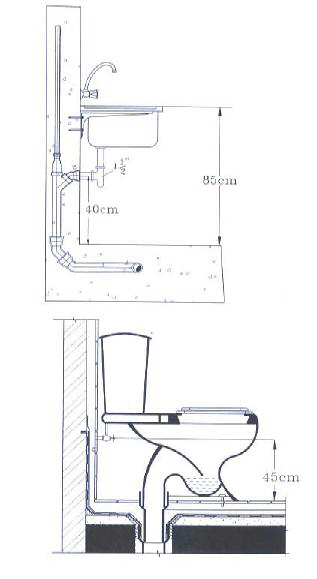 کولر گازی
ساختمان كولرھاي گازي :
ساختمان كولرھاي گازي را دو قسمت عمده زير تشكیل مي دھد :
١- قسمتھاي الكتريكي
٢- قسمتھاي مكانیكي
4
سیستم های انبساط مستقیمDX coil systems
انواع سیستم های تهویه مطبوع
كولر گازي
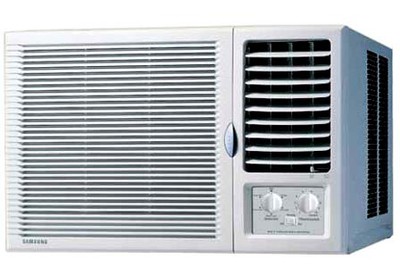 قسمتھاي الكتريكي كولرھاي گازي عبارتند از:
١- سیمھاي رابط
٢- موتور الكتريكي (كمپرسور)
٣- خازن يا كاپاسیتور
٤- اورلود يا فیوز حرارتي اتوماتیك
٥- ترموستات
٦- كلید چند وضعیتي يا سلكتور
٧- الكتروموتور پروانه ھا (موتورفن)
٨- كلید قطع و وصل جريان برق
٩- تابلوي برق
سیمھاي رابط كولرھاي گازي :
رسانیدن انرژي الكتريكي به محلھاي مصرف، كه عمدتاً موتور الكتريكي (كمپرسور) و
الكتروموتور پروانه است، به عھده سیمھاي رابط مي باشد.
موتور الكتريكي (كمپرسور) :
موتور الكتريكي كولرھاي گازي، معمولاً با كمپرسور در يك پوسته آھني قرار داشته و داراي
قدرت زيادي مي باشد.
اين موتورھا نیز سیم پیچھاي اصلي و راه انداز(راه انداز و كمكي) دارند كه مشتركاً در ھسته
مخصوص قرار مي گیرند.
خازن يا كاپاسیتور:
در كولرھاي گازي معمولاً از دو خازن (دوبل خازن) كه در يك محفظه قرار دارند استفاده مي
كنند. ھدف از بكار گیري خازنھا عمدتاً افزايش گشتاور در مرحله راه اندازي مي باشد.
اورلود يا فیوز حرارتي اتوماتیك :
براي حفاظت موتور در مقابل نوسانات برق و ساير پیشامدھاي ناخواسته الكتريكي از
فیوزھاي اتوماتیك حرارتي استفاده مي نمايند.
اين فیوز گاھي در خارج از پوسته آھني موتور و كمپرسور، و گاھي در داخل آن قرار مي گیرد.
ترموستات كولرھاي گازي :
ترموستات كولرھاي گازي، وسیله اي است كه براي تنظیم میزان سردي محیط مورد استفاده
قرار مي گیرد.
كلید چند وضعیتي يا سلكتور :
به كمك اين كلید مي توان ھريك از دورھاي كند و تند موتور پروانه ھا (فن) را به كار انداخت .
اين كلید داراي يك گیره مشترك و چند گیره قطع و وصل استكه ھر يك از آنھا به دورھاي
مختلف موتور پروانه ھا وصل مي شود.
بخش مكانیكي كولرھاي گازي :
١- كمپرسور
٢- كندانسور يا رادياتور
٣- اواپراتور يا خنك كننده
٤- فیلتر يا دراير
٥- صداگیر
٦- پروانه كندانسور
٧- جعبه پروانه كندانسور
٨- پروانه اواپراتور
٩- جعبه و پروانه اواپراتور
١٠ - لوله كاپیلاري يا لوله مويي
١١ - سیني زير
١٢ - پنجره خروج ھوا يا دريچه ھوا
چیلر
چیلر دستگاهی جهت ایجاد برودت بر اساس عمل تراکمی و یا جذبی یک مایع می باشد.
 
انواع چیلر:
چیلرها به دو دسته چیلرهای تراکمی و جذبی تقسیم می شوند. چیلرهای تراکمی با استفاده از انرژی الکتریکی و چیلرهای جذبی با استفاده از انرژی حرارتی باعث ایجاد برودت و سرما می شوند.
چیلر تراکمی:
در چیلرهای تراکمی گاز ابتدا توسط کمپرسور، متراکم می گردد. این گاز سپس به کندانسور وارد شده توسط آب یا هوای محیط ، خنک شده و به مایع تبدیل می گردد این مایع با عبور از شیر انبساط یا لوله موئین وارد خنک کننده(اواپراتور) که در فشار کمتری قرار دارد می شود که این کاهش فشار باعث تبخیر مایع گردیده و در نتیجه مایع سرد کننده با گرفتن حرارت نهان تبخیر خود از محیط خنک کننده، باعث ایجاد برودت در موادی که با قسمت خنک کننده در ارتباطند می گردد.سپس گاز ناشی از تبخیر، به کمپرسور منتقل می شود و این چرخه تکرار می شود.
انواع چیلر تراکمی
1-چیلر تراکمی رفت و برگشتی
2-چیلر تراکمی اسکرو
چیلر جذبی
 
در چیلرهای جذبی برخلاف چیلرهای تراکمی از جذب کننده (Absorber) و مولد حرارتی (ژنراتور) بجای کمپرسور استفاده می گردد. عمومی ترین خنک کننده در چیلرهای جذبی سیستم لیتیوم برماید است. در این سیستم، در قسمت جذب کننده بخار آب توسط لیتیوم برماید غلیظ، جذب و در قسمت مولد حرارتی، آب بر اثر حرارت تبدیل به بخار می شود. بخار آب در کندانسور که دارای فشار 1/0 اتمسفر است به حالت مایع در می آیدو سپس در خنک کننده که تحت فشار 01/0 اتمسفر دوباره به بخار تبدیل می گردد و آب برای اینکه تبخیر گردد گرمای نهان خود رااز محیط خنک کننده می گیرد و باعث ایجاد برودت می گردد سپس بخار آب ایجاد شده در خنک کننده به جذب کننده منتقل می گردد و دوباره این چرخه تکرار می شود.
انواع چیلر جذبی
1- گروه تک اثره (Single effect)
که خود به سه دسته چیلرهای تک اثره با تغذیه بخار، تک اثره با تغذیه آب داغ ( دمای بالای 100 درجه سانتیگراد) و تک اثره با تغذیه آب گرم ( دمای زیر100 درجه سانتیگراد) تقسیم می شوند که نحوه کار آنها مشابه بوده و همگی دارای حداقل یک مولد حرارتی می باشند.
2- گروه دو اثره (Double effect)
که به دو دسته دو اثره با تغذیه بخار و دو اثره با شعله مستقیم طبقه بندی می شوند. این چیلرها، جز نسل جدید چیلرهای جذبی بوده و دارای سیکل تبرید کاملتری نسبت به چیلرهای جذبی تک اثره است.
منبع انبساط
منبع انبساط(Expansion Tank) منبع باز یا بسته ای می باشد که در ارتباط مستقیم با سیستم های تحت فشار در موتور خانه (مانند دیگ های آبگرم (بویلر) و چیلر ) می باشد.
منابع انبساط برای کنترل انبساط حجمی آب موجود در سیستم های تاسیساتی در اثر افزایش دما ،  تعبیه می شود.
طرز کار منبع انبساط
آب موجود در چرخه تاسیسات ساختمان، بعد از دریافت گرما در دیگ، منبسط شده و حجم آن افزایش می‌یابد. جهت جلوگیری ازخروج این حجم اضافی از چرخه و همچنین کنترل فشار استاتیک سیستم گرمایش ساختمان، منبعی تعبیه می‌شود که به آن منبع انبساط می‌گویند. با افزایش حجم آب موجود در چرخه، منبع انبساط پر خواهد شد و به دلیل ارتفاع آن نسبت به دیگ، فشار استاتیکی برابر با ارتفاع منبع (عددی بین 3 تا 10 bar بسته به ارتفاع بنا و نوع دیگ) روی آن اعمال می کند که بنا به اصل ظروف مرتبطه، این فشار به تمام آب موجود در چرخه تاسیسات اعمال می‌شود و باعث بالارفتن آب از لوله‌ های تاسیسات می‌گردد. به عبارتی دیگر، منبع انبساط با جمع آوری و ذخیره حجم اضافی ناشی از انبساط حجمی آب، که بر اثر گرما بوجود آمده است، از طریق مکانیزم‌های داخل سیستم هد فشاری لازم برای بالا رفتن آب در لوله‌های تاسیسات را یکسان می کند.
دسته بندی منابع انبساط
منابع انبساط بنابر نوع فشار کاری به دو دسته کلی زیر تقسیم بندی می شود:
1. منبع انبساط باز
2. منبع انبساط بسته
منبع انبساط باز
منابع انبساط باز (Open expantion tank)  در فشار اتمسفر کار می کنند. 
این دسته از منابع انبساط در ارتفاعی بالاتر از دیگ (معمولا در پشت بام)  قرار می‌گیرند و حجم اضافی ناشی از انبساط آب تاسیسات، برای ورود به آن‌ها از لوله رابط بین دیگ و منبع بالا رفته و فشاری معادل ارتفاع ستون آب بالارفته به کل سیستم اعمال می‌کند.
محدوده عملکرد این منابع به ارتفاع ساختمان وابسته می‌باشد که این فشار با توجه به اختلاف ارتفاع بین دیگ و منبع انبساط قابل محاسبه و تنظیم است. اما به دلیل این که ارتفاع ستون آب بالا آمده از منبع انبساط، هد فشاری لازم برای بالارفتن آب گرم در لوله‌های تاسیسات را تنظیم می کند، منبع انبساط باز را باید همواره در ارتفاعی بالا‌تر از بالاترین مبادله‌گر گرما نصب کرد که مطابق استاندارد‌های موجود، اختلاف ارتفاع بین منبع و آخرین مبادله‌گر باید بیش از 2 متر باشد.
منبع انبساط باز از طریق لوله ارتباطی که با دیگ دارد و توسط شناور موجود در آن، مقدار آب موجود در چرخه را نیز کنترل می‌کند، بدین ترتیب که در صورت بروز هرگونه نشتی در چرخه تاسیسات که باعث کاهش حجم یا همان افت ارتفاع سطح آزاد آب موجود در منبع انبساط شود، با اضافه نمودن آب شهری به اندازه آب خروجی از چرخه، مقدار آب چرخه ثابت می‌ماند.
منبع انبساط بسته
منبع انبساط باز با وجود سادگی روش طراحی و ساخت، دارای معایبی است که از آن چه می‌توان به موارد زیر اشاره کرد:
انتقال حرارت زیاد با هوای سرد محیط
حجم لوله‌کشی نسبتا بالا (بیش از ارتفاع ساختمان) جهت کارگذاری منبع
عدم جوابگویی برای فشار های بیش از 3 bar در ساختمان های کوتاه
بروز خوردگی در حضور اکسیژن هوا و آب
برای رفع معایب فوق، از منبع انبساط بسته استفاده می‌کنند. در داخل منبع انبساط بسته، مخزنی پر از گازی تحت فشار و نیز قسمتی برای ورود آب وجود دارد که از طریق برقراری تعادل فشاری بین گاز تحت فشار و آب، مقدار فشار آب تعیین می‌شود. بدین ترتیب منبع انبساط بسته، نیازی به نصب در ارتفاعی بالاتر از دیگ را ندارد و می توان آن را در موتورخانه و در نزدیکی دیگ (بر روی خروجی انبساط روی دیگ) تعبیه کرد.
منابع انبساط بسته را با توجه به مکانیزم عملکردی، نوع گاز و نوع مخزن حجم متغیر، به انواع زیر تقسیم می‌شوند:
منبع انبساط بسته قابل تنظیم
منبع انبساط  بسته دیافراگمی
منبع انبساط بسته قابل تنظیم
در این مدل از منابع انبساط، با کاهش و یا افزایش دمای سیستم، آب منبسط یا منقبض شده، هوا به منبع تزریق یا از آن خارج می‌شود. بدین ترتیب که در ابتدا شیر الکترونیکی خروجی هوا بسته و کمپرسور خاموش می‌باشد. در این حالت مقدار کمی آب در دمای پایین در منبع موجود است. بعد از گرم شدن آب، حجم آن افزایش می‌یابد و هوای درون منبع از طریق شیر خارج می‌شود. زمانی‌که مقدار آب درون منبع به بیشترین حجم مجاز خود رسید، شیر خروج هوا بسته می‌شود و فشار ثابت می‌گردد و در این حالت، در صورت کاهش دما که باعث کاهش حجم آب می‌گردد، هوا از طریق کمپرسور به منبع تزریق می‌گردد تا فشار هوای درون منبع ثابت بماند.
منبع انبساط بسته دیافراگمی
در این مدل از منبع انبساط، برای جبران کاهش و یا افزایش آب منبسط شده، به منبع آب تزریق شده و یا از آن خارج می‌گردد. در حقیقت این منبع از یک بخش حاوی هوا یا نیتروژن و یک بخش خالی تشکیل شده‌ که بوسیله یک دیافراگم پلاستیکی انعطاف‌پذیر از هم جدا شده‌اند. بخش گازی حاوی مقدار معینی از هوا و یا نیتروژن است که در متراکم‌ترین حالت بیشترین فشار اعمال شده به چرخه را تحمل می‌نماید. بخش خالی منبع نیز توسط آب منبسط شده پر می‌شود. این آب منبسط شده، دیافراگم حائل بین دو بخش را آنقدر به سمت بخش گازی جابجا می‌کند که بخش گازی به فشرده ترین حالت حالت خود برسد که در این صورت فشار عملیاتی مورد نیاز چرخه تامین می‌گردد.
برج خنک‌کننده
برج خنک کننده
دستگاهی است که برای خنک سازی آبی که در فرایندهای سردسازی سیستمهای تهویه مطبوع، نیروگاهها، پالایشگاهها و دیگر واحدهای صنعتی مورد استفاده قرار می‌گیرد، به کار می‌رود .
اجزا
۱- فن (پنکه)
فن‌ها نقش مهمی در خنک سازی دارند و از نوع فن محوری یا سانتریفیوژ می‌باشند.
۲- پکینگ ها
برای افزایش تبادل حرارتی بین جریان آب و هوا در داخل برج خنک کن از پکینگ‌ها استفاده می‌گردد که با افزایش سطح تماس جریان آب با هوا و همچنین کاهش سرعت جریان آب، در خنک سازی جریان آب نقش موثری دارند.پکینگ‌ها بصورت شبکه‌ای بوده و در دو نوع غشایی(Film Packing) و اسپلاش (Splash Packing)در برج خنک کن‌ها مورد استفاده قرار می‌گیرند.
۳- حوضچه یا باسین
در قسمت زیرین برج خنک کن قرار دارد و آب خنک شده در آن جمع آوری شده و به سمت سیستم‌های سردسازی هدایت می‌شود.
۴- قطره گیرها
تیغه‌های قطره گیر برای جلوگیری از پخش ذرات آب و ممانعت از خروج آنها به محیط بیرون از برج خنک کن بکار می‌روند.
جنس ساختاری
برج خنک کن‌ها معمولاً به سه صورت فلزی، فایبر گلاسی و بتنی ساخته می‌شوند
دسته بندی
برج خنک کن‌ها را با توجه به موارد زیر می‌توان دسته بندی کرد.البته باید توجه داشت که یک برج خنک کن می‌تواند ترکیبی از هر کدام از دسته‌های زیر باشد و این دسته بندی صرفاً برای نشان دادن وضعیت عملکرد برج خنک کن‌ها در حالات زیر می‌باشد:
۱-نیروی محرک جریان هوا
برج خنک‌کن فن‌دار(مکانیکی)
برج خنک کن بدون فن (طبیعی)
۲-مکانیسم انتقال حرارت
برج خنک کن مرطوب
برج خنک کن خشک
برج خنک کن خشک-مرطوب
۳-نحوه برخورد جریان‌های آب و هوا
برج خنک کن با جریان هوای متقاطع
برج خنک کن با جریان هوای مخالف
اساس کار
اساس کار تمام برج خنک کن‌ها بر مبنای ایجاد سطح تماس بیشتر بین جریان آب گرم و هوای سرد و در نتیجه تبادل حرارتی بین این دو می‌باشد. عموماً در برج خنک کن‌ها آب گرم توسط لوله‌هایی به بالای برج منتقل شده و در آنجا یا بصورت طبیعی و یا با آبفشانهایی به سمت پایین برج به جریان می‌افتد که در طول این مسیر با توجه به نوع برج به شیوه‌های مختلف با جریان هوای سرد برخورد می‌کند.
محل نصب
محل نصب برج خنک کن باید بگونه‌ای باشد که مانعی در اطراف آن برای ورود جریان هوای تازه به داخل برج وجود نداشته باشد همچنین در صورت استفاده از چندین برج در کنار هم باید تدبیری اندیشه شود که هوای گرم خروجی از برجها مستقیماً وارد همدیگر نشده تا باعث کاهش راندمان و عدم کارایی برج شوند.
همه چیز درباره گرمایش از کف
به طور کلی سه نوع روش گرمایش از کف موجود است:
1. گرمایش با هواي گرم
2. گرمایش با جریان الکتریسیته
3. گرمایش با آب گرم
نمایی از اجراي سیستم گرمایش از کف:
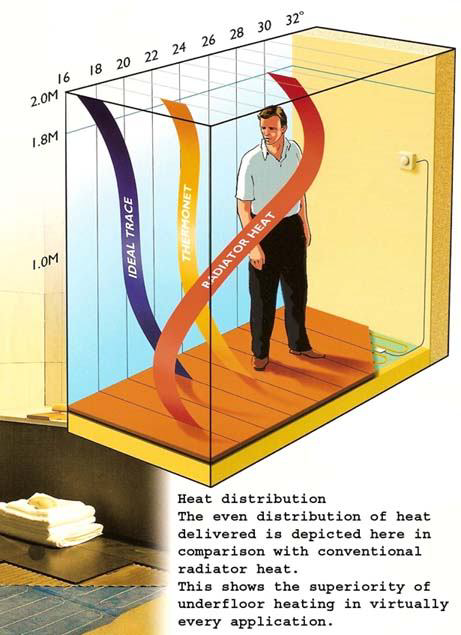 B.تاسیسات الکتریکی (electrical)
ﺗﺎﺳﯿﺴﺎت اﻟﮑﺘﺮﯾﮑﯽ: 
ﻣﺠﻤﻮﻋﻪ اي اﺳﺖ از ﺗﺠﻬﯿﺰات اﻟﮑﺘﺮﯾﮑﯽ ﺑﻪ ﻫﻢﭘﯿﻮﺳﺘﻪ ﺑﺮاي اﻧﺠﺎم ﻫﺪف ﯾﺎ اﻫﺪاف ﻣﻌـﯿﻦ
ﮐﻪ داراي ﻣﺸﺨﺼﺼﻪ ﻫﺎي ﻫﻤﺎﻫﻨﮓ وﻣﺮﺗﺒﻂ ﺑﺎﺷﻨﺪ.
منبع
مرجع تخصصی مهندسین ایران | معمارفا
www.memarfa.com
THE END